SER / ESTAR
USOS
Conjugaciones: presente de indicativo
Los pasados: pretérito perfecto, pretérito indefinido, imperfecto, pluscuamperfecto
SER 						ESTAR
Definir
Describir
Identificar
Especificar origen o nacionalidad
Hablar de profesión
Describir la personalidad y el carácter 
Describir el aspecto externo
Localizar
Referirse a un estado a una situación 
Ubicación de algo o alguien identificado
Presentamos características como algo temporal, circunstancial o como producto de nuestra experiencia, resultado de una experiencia
ESTAR
Estar + gerundio:  expresa una acción en proceso.  
Lucas está preparando el examen de matemáticas
Estábamos comiendo en mi casa cuando recibimos la noticia.
Han estado escuchando atentamente. 
Estar + participio (con función de adjetivo): para expresar posición, estado o situación. 
La tienda está cerrada
Estoy muy cansada después del trabajo
La ventana está abierta.
Estar bien / Estar mal: para valorar 
El trabajo está mal hecho.
SER								ESTAR
Es una mujer casada 
La fiesta es el próximo lunes
Hoy es 25 de noviembre de 2020
Son 55 euros en total
Es alto y guapo
Ella es muy simpática
Estoy casada con…
Estaremos en la fiesta del lunes
¿en qué mes estamos?
¡Está carísimo el boleto del concierto!
Estás muy guapa hoy 
Qué simpática está hoy
Adjetivos  que cambian de significado
SER
ESTAR
Es una persona abierta 
Las manzanas son verdes 
Elena es muy guapa
Su suegra es muy joven, tiene 40 años
Es un niño muy bueno
El partido de mañana será muy cerrado, ¿quién ganará?
Desde niña es ciega 
Mi hermano es muy listo
El vestido que compré es negro
Su bicicleta es nueva,  la compró ayer
La oficina está abierta
Las manzanas están todavía verdes 
Elena está muy guapa con ese sombrero
Su suegra está muy joven, aunque tiene 60 años
El pastel está muy bueno 
La farmacia está cerrada
Paco está ciego de amor
Mi hermano está listo para salir
Estoy negra porque se manchó mi vestido
Su bicicleta está nueva, la tiene desde hace años.
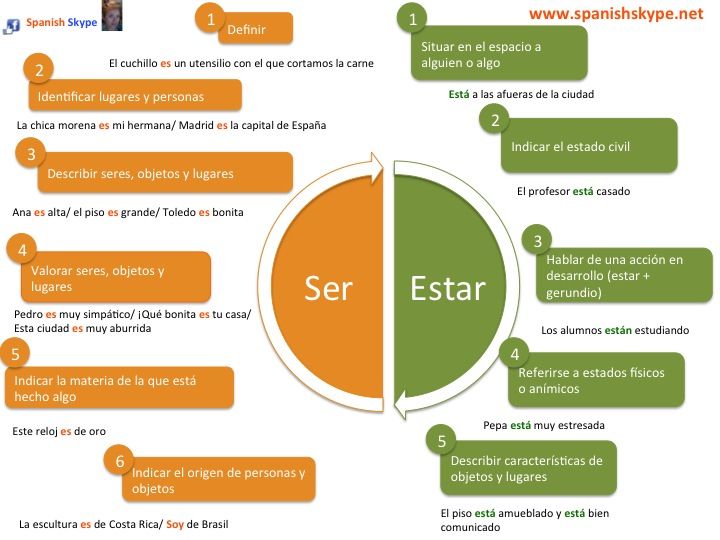 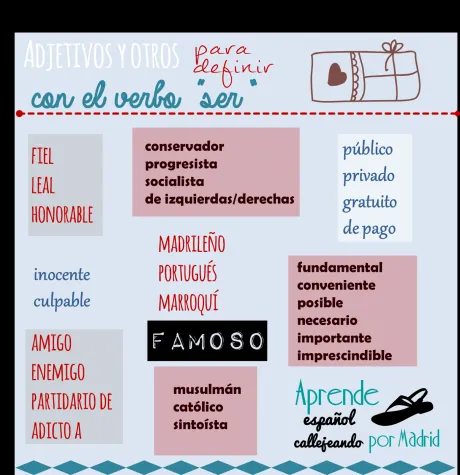 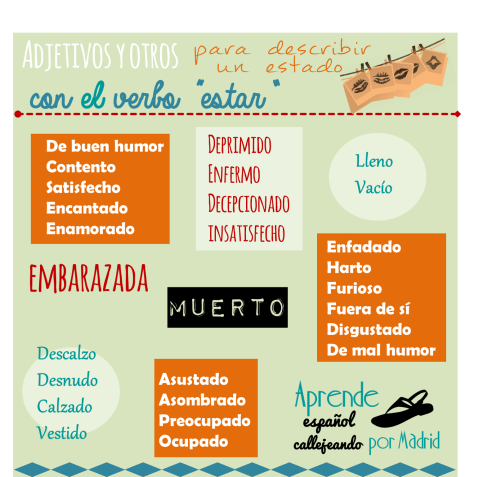